Администрация городского округа СаранскУправление культуры
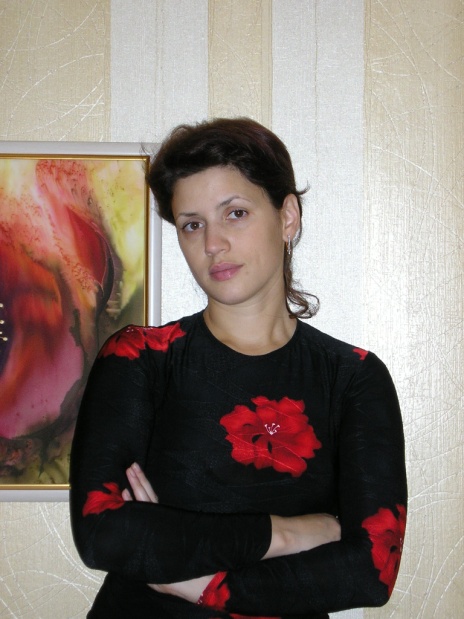 преподавателя  МБУДО
 «Детская художественная школа № 3» городского округа Саранск
Дата рождения: 13.10.1973
Профессиональное образование: художник-мастер, СХУ им. Ф.В. Сычкова, диплом ЕТ № 690179,  дата выдачи 24 июня 1992 года
Филология. Русский язык и литература, МГПИ им. М.Е. Евсевьева, диплом № БВС 0603897, дата выдачи 29.01.2000 года
Стаж педагогической работы (по специальности): 24 года
Общий трудовой стаж: 27 лет
Наличие квалификационной категории: высшая
Дата последней аттестации: 22.05.2014г. Приказ № 448
Кудиновой 
Татьяны Викторовны
1. Повышение квалификации, профессиональная переподготовка.
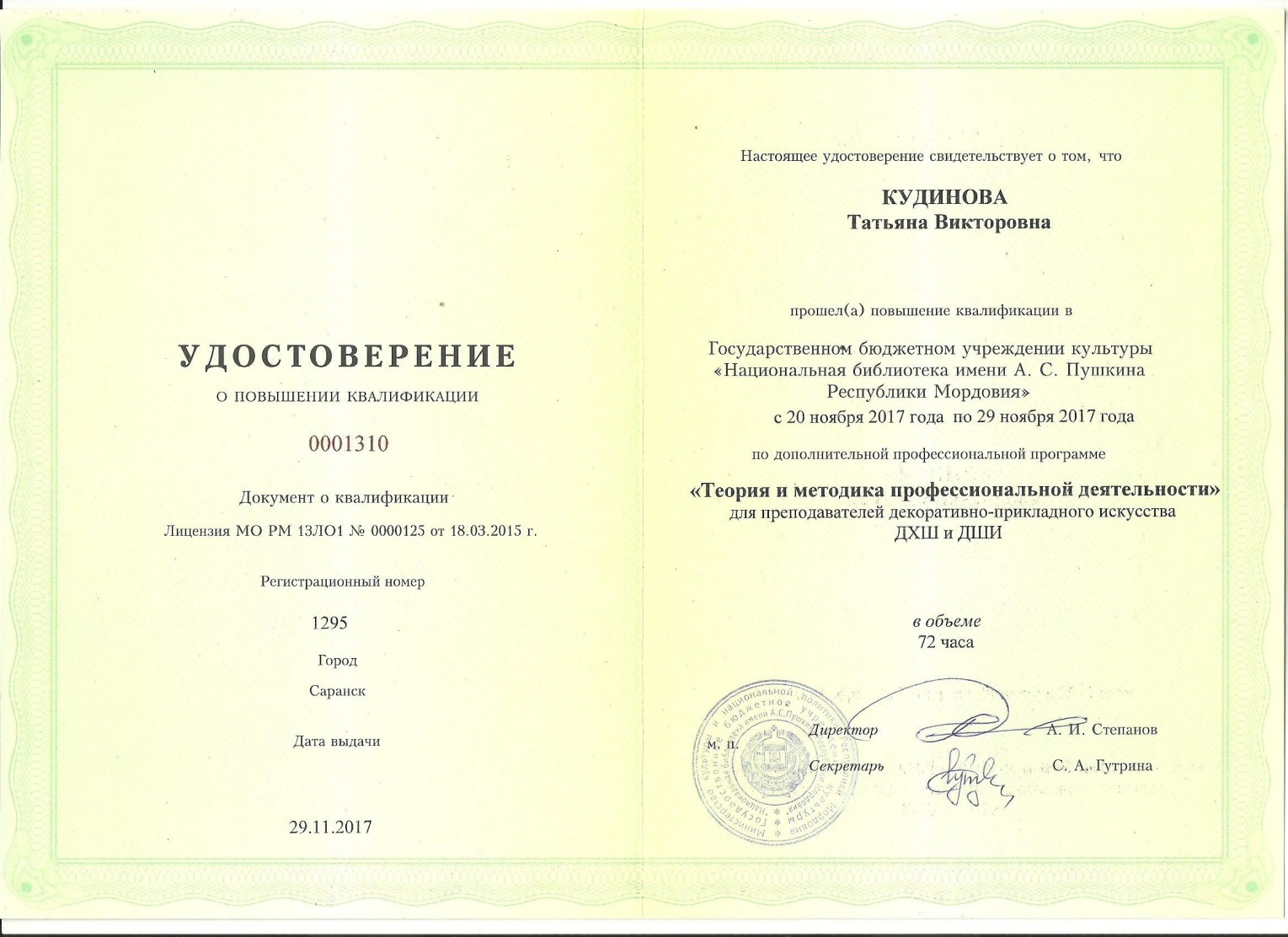 2.Выступление на научно-практических конференциях, педагогических чтениях, семинарах, секциях, методических объединениях.
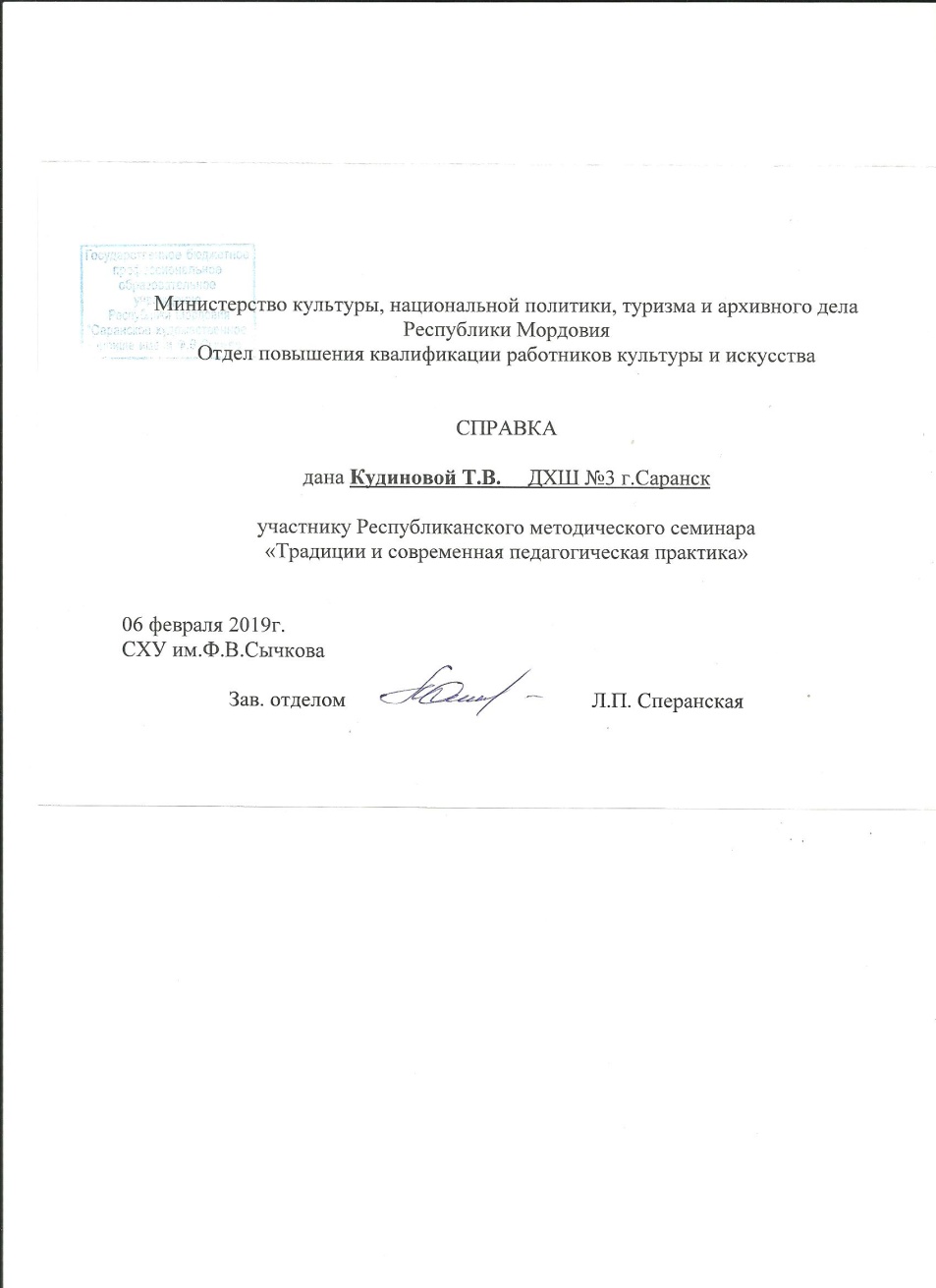 3.Позитивная динамика доли учащихся, успевающих на «4» и «5» за предшествующий учебный год (%).
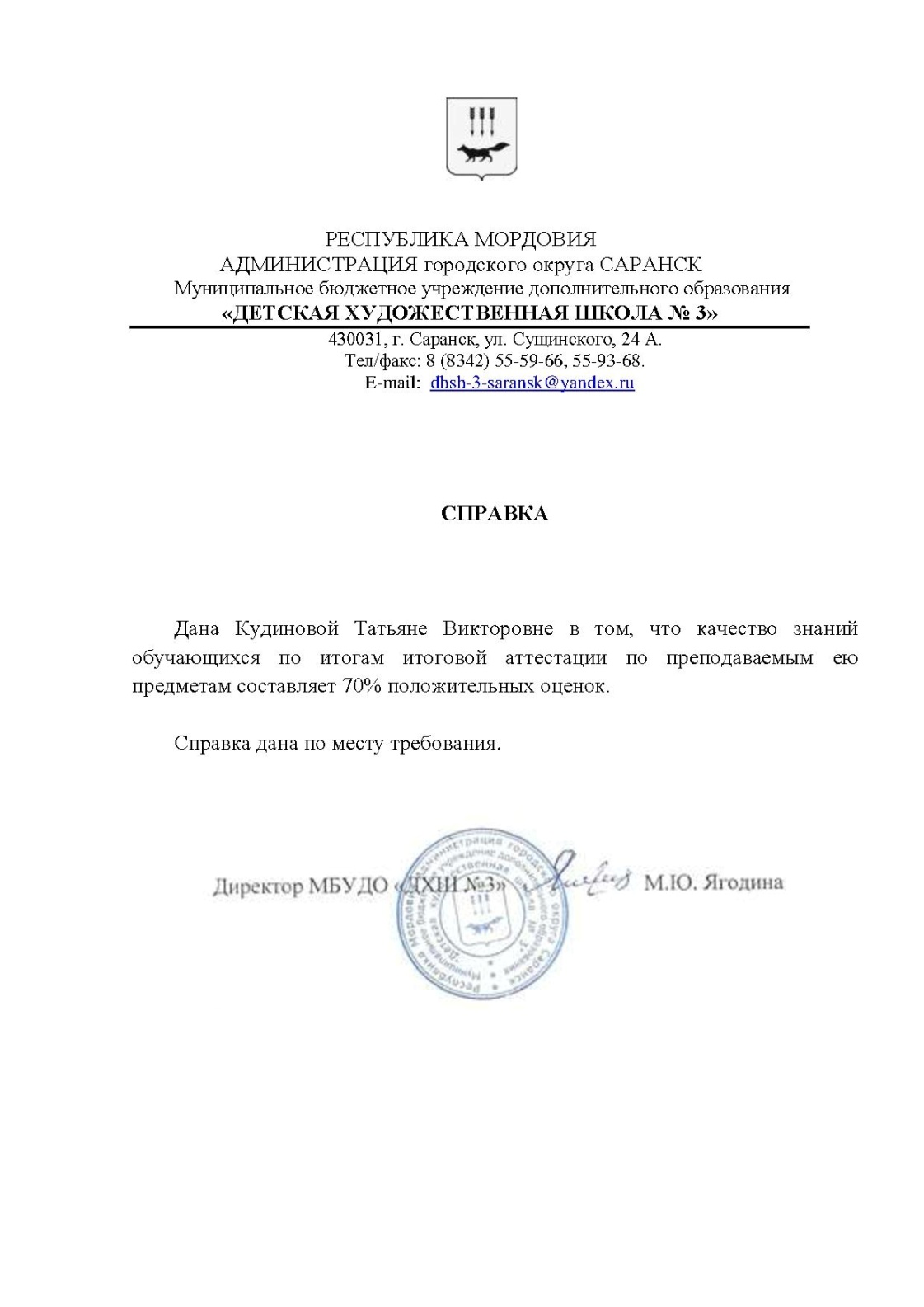 4.Результаты участия обучающихся в профессиональных конкурсах, проводимых под патронатом Министерства культуры
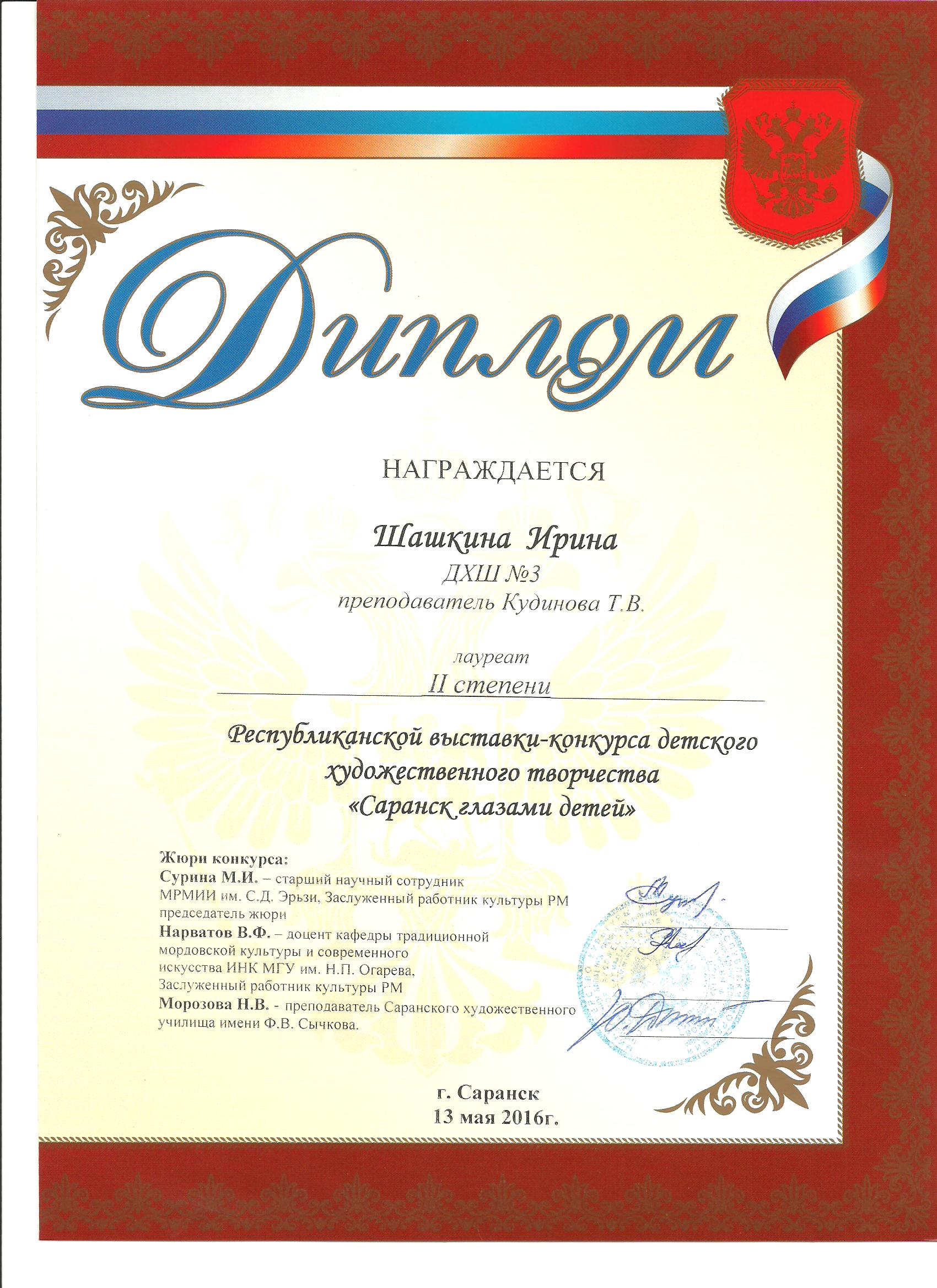 5. Результаты участия обучающихся в мероприятиях различных уровней по учебной деятельности: -предметные олимпиады;-фестивали;-марафоны;-выставки-конкурсы
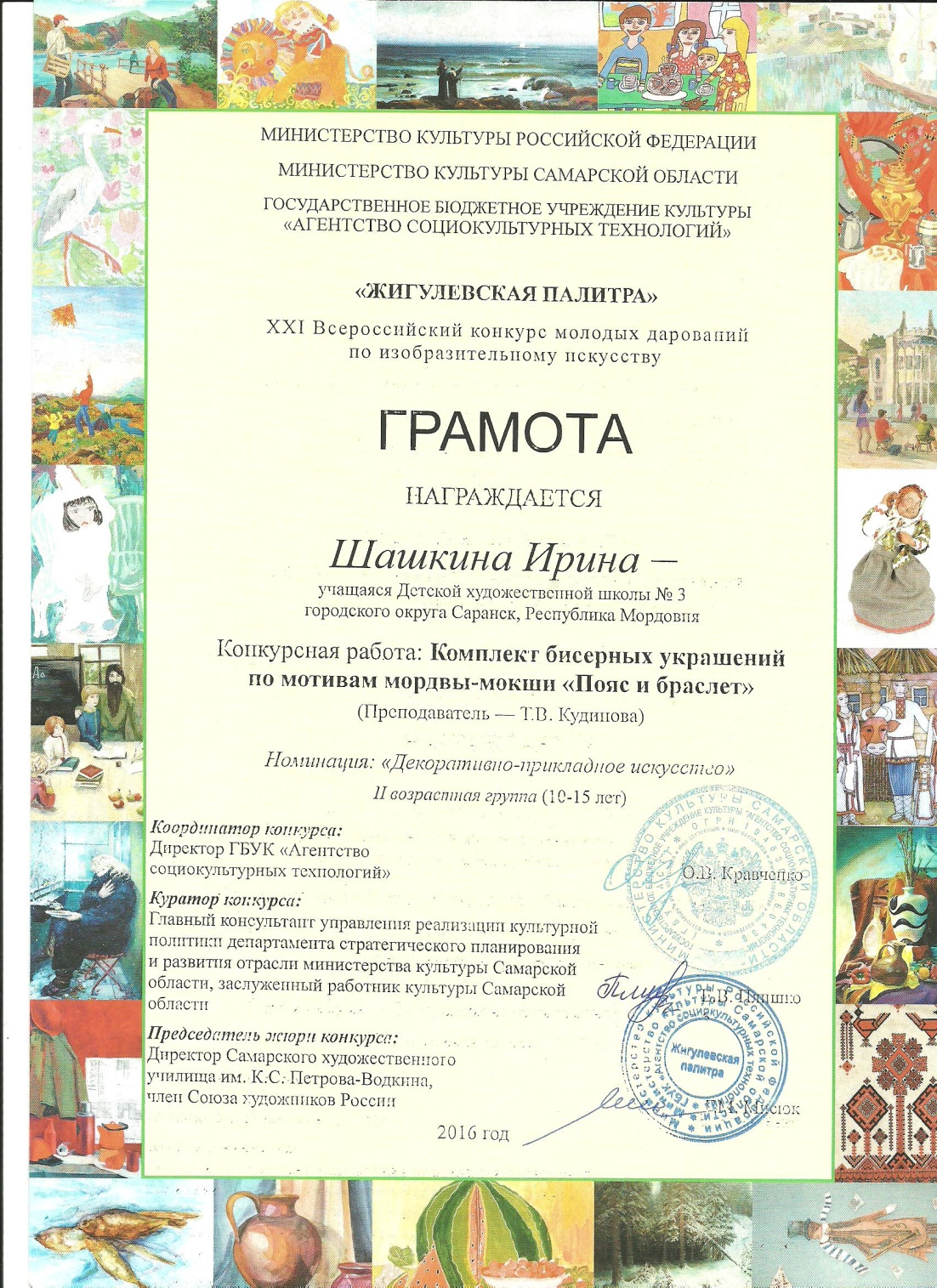 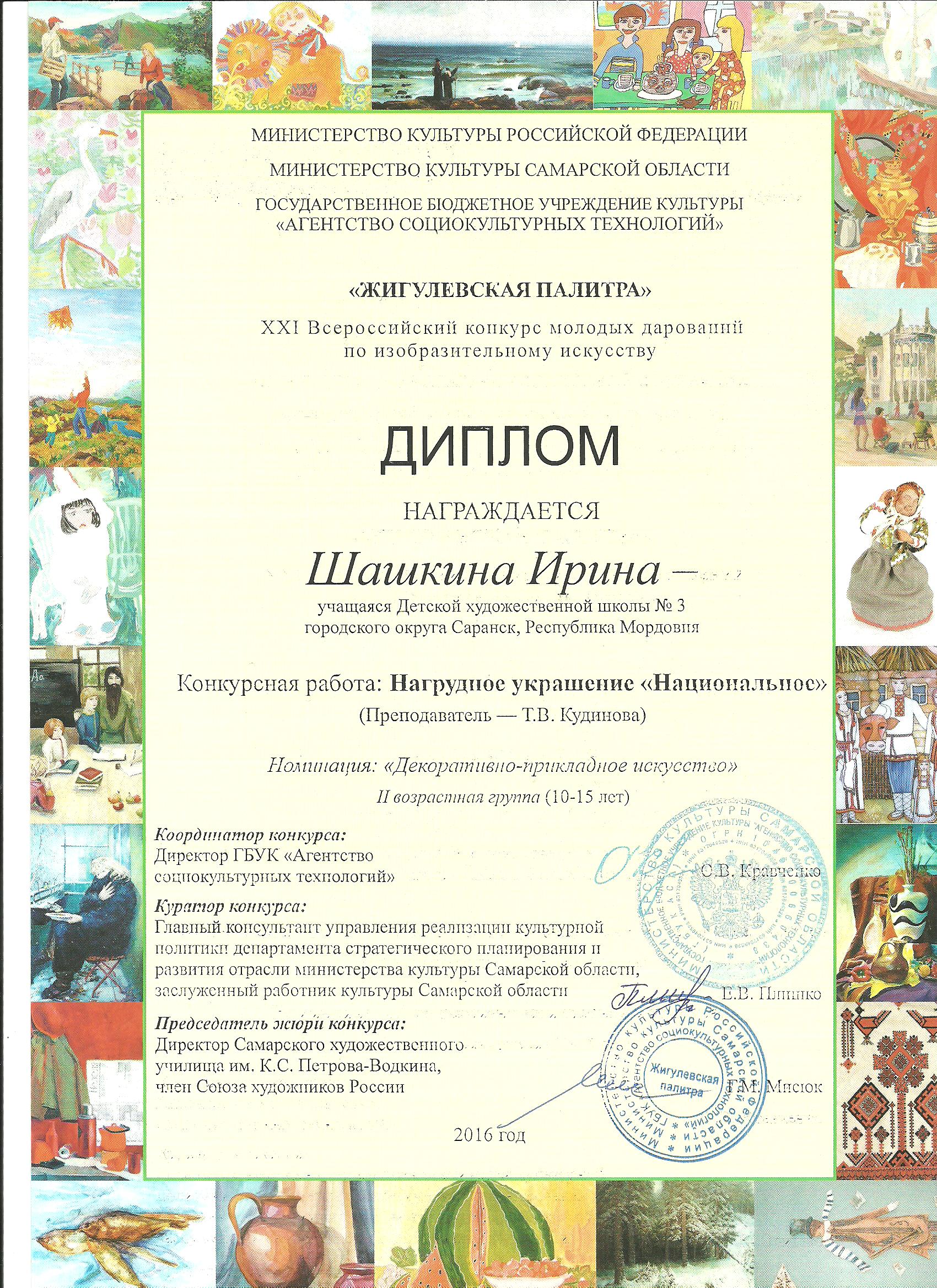 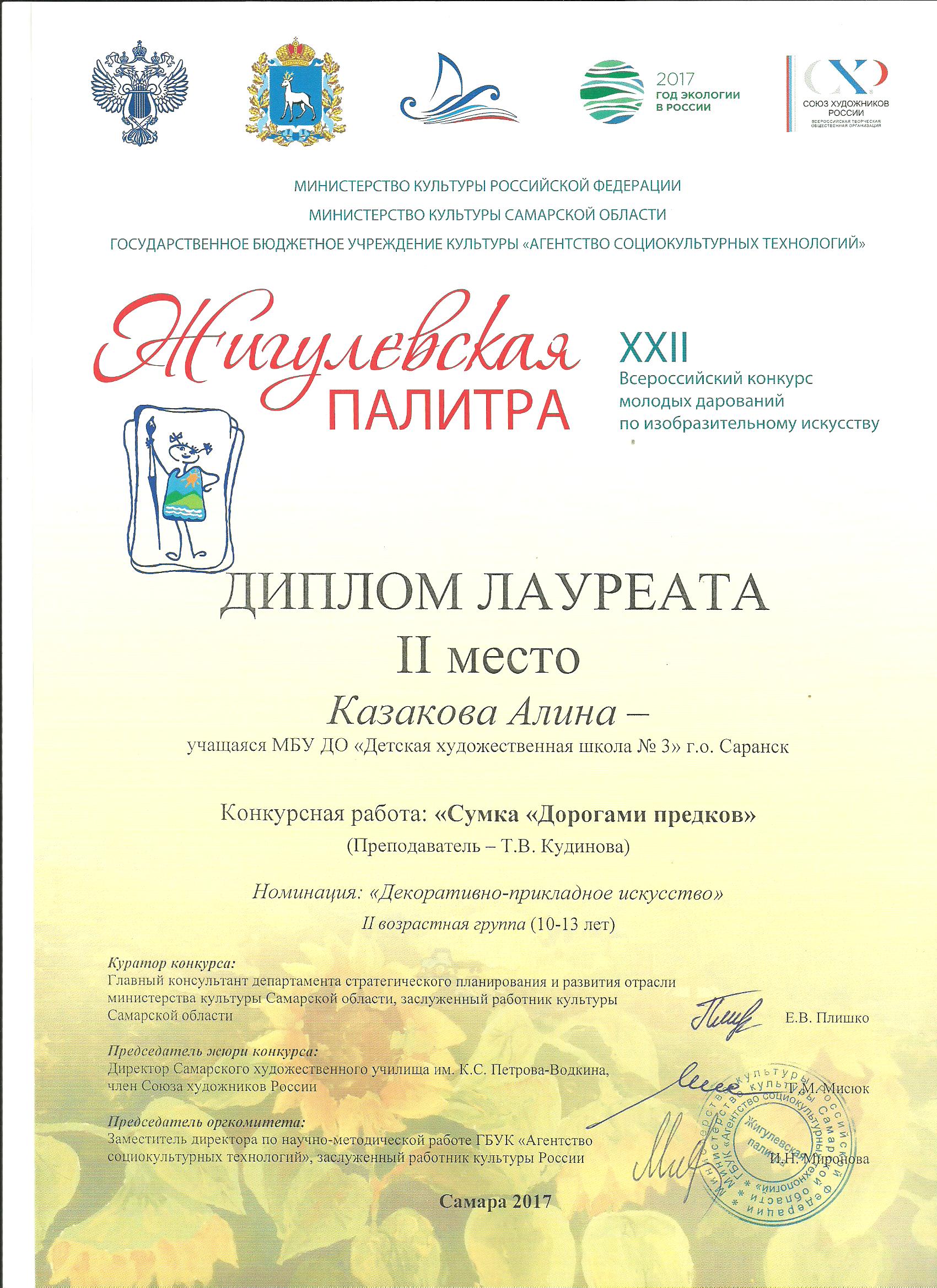 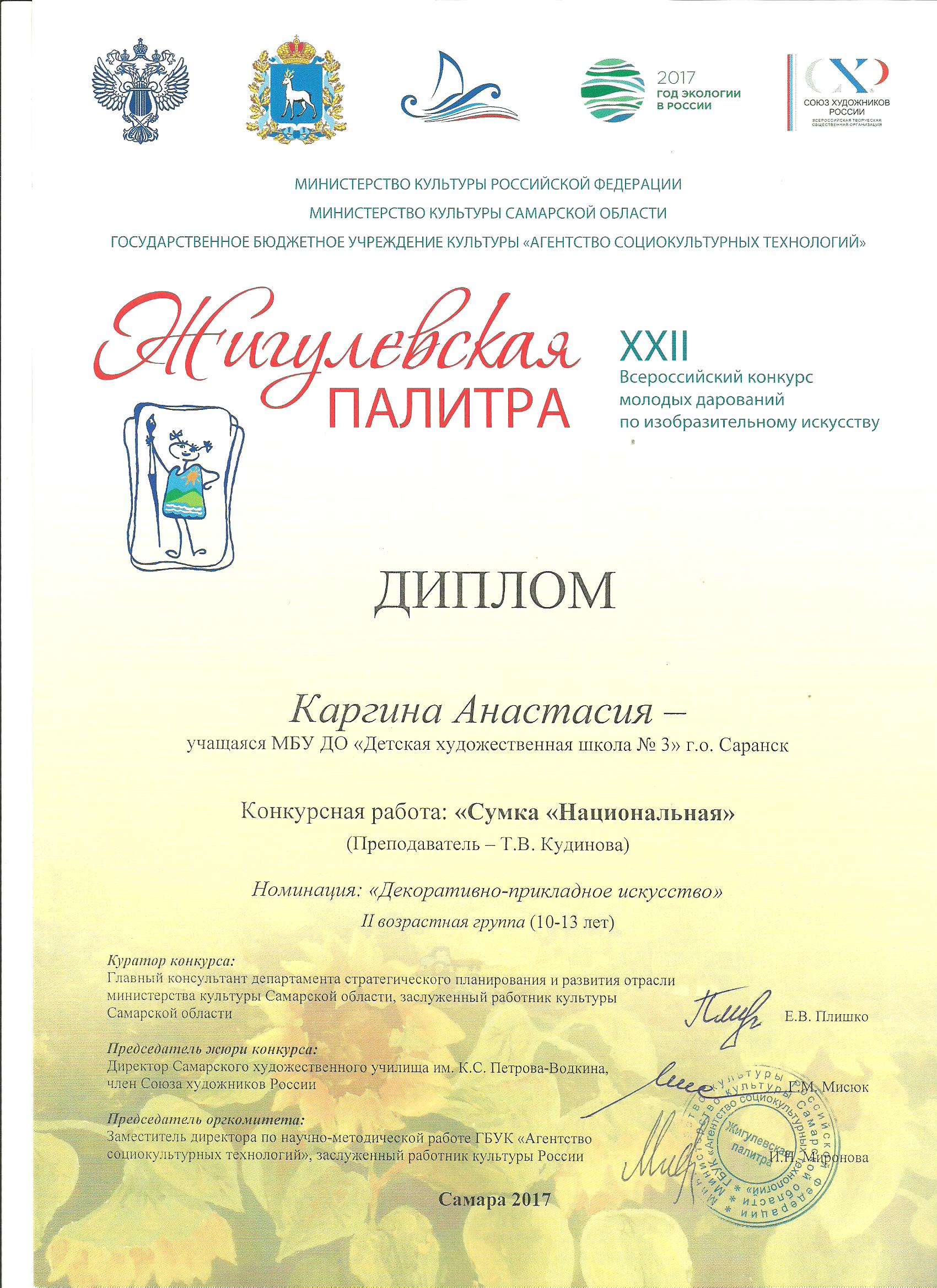 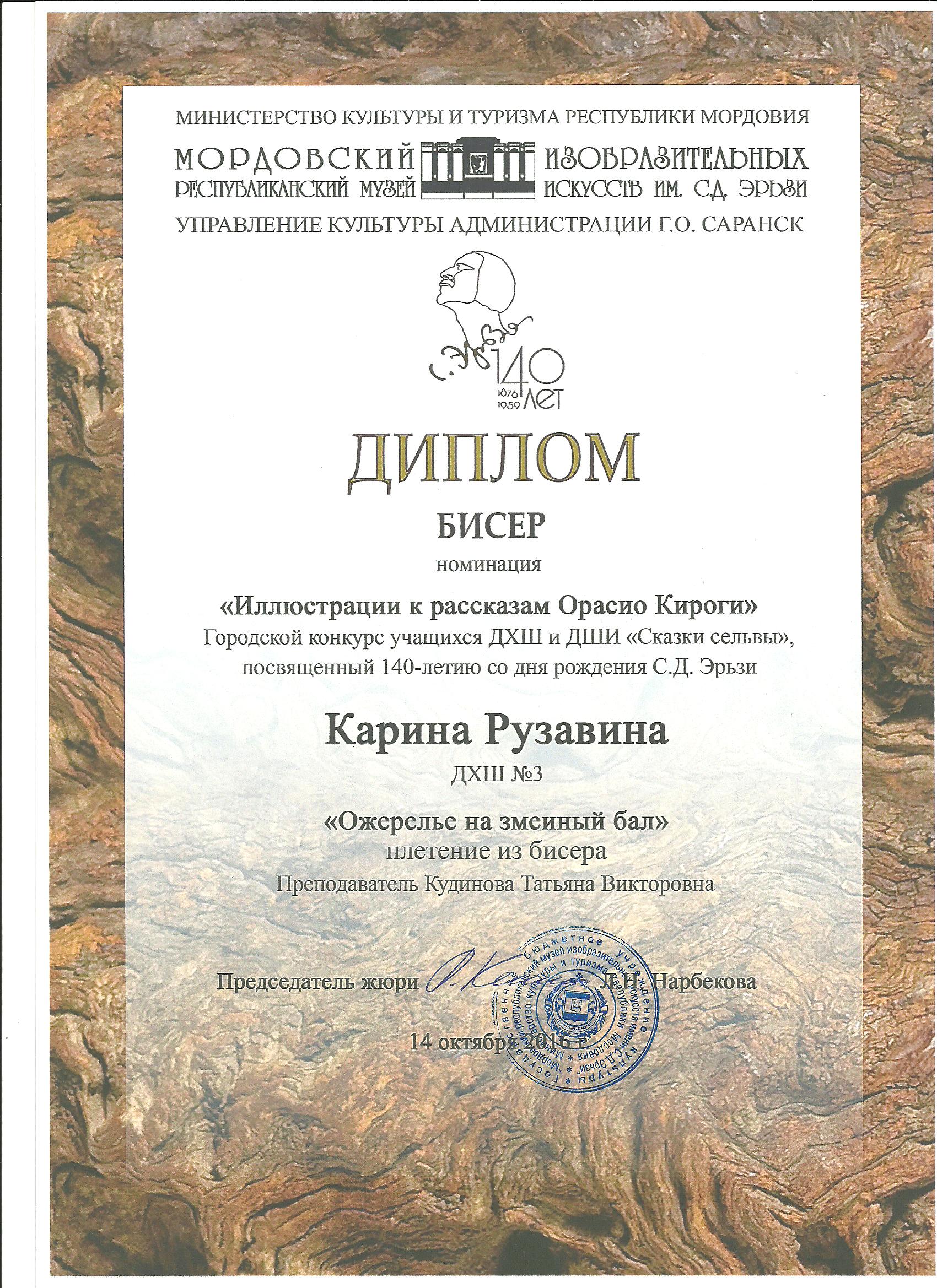 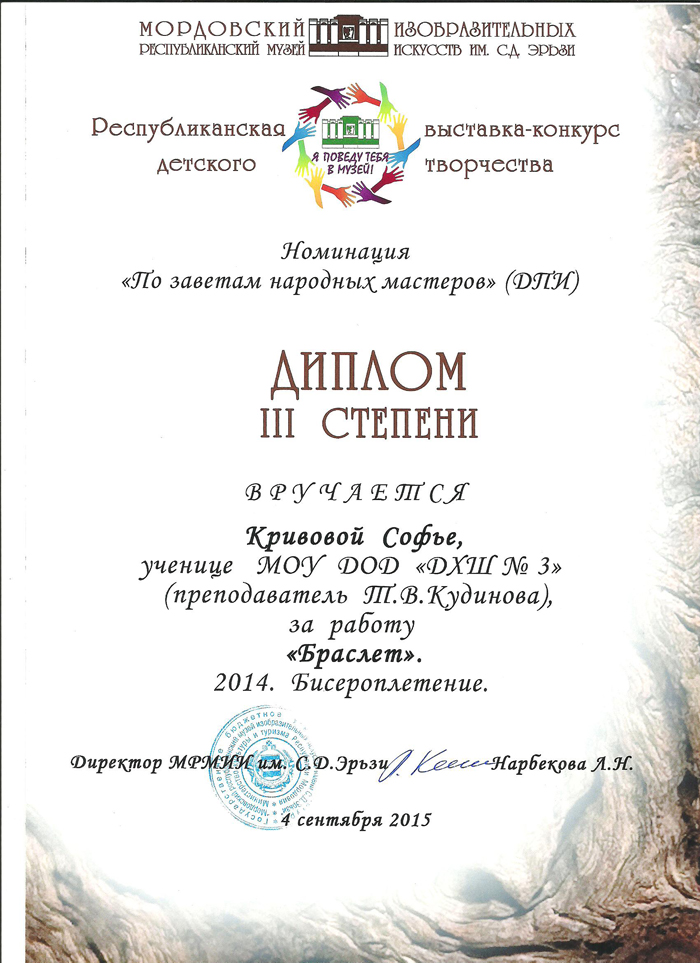 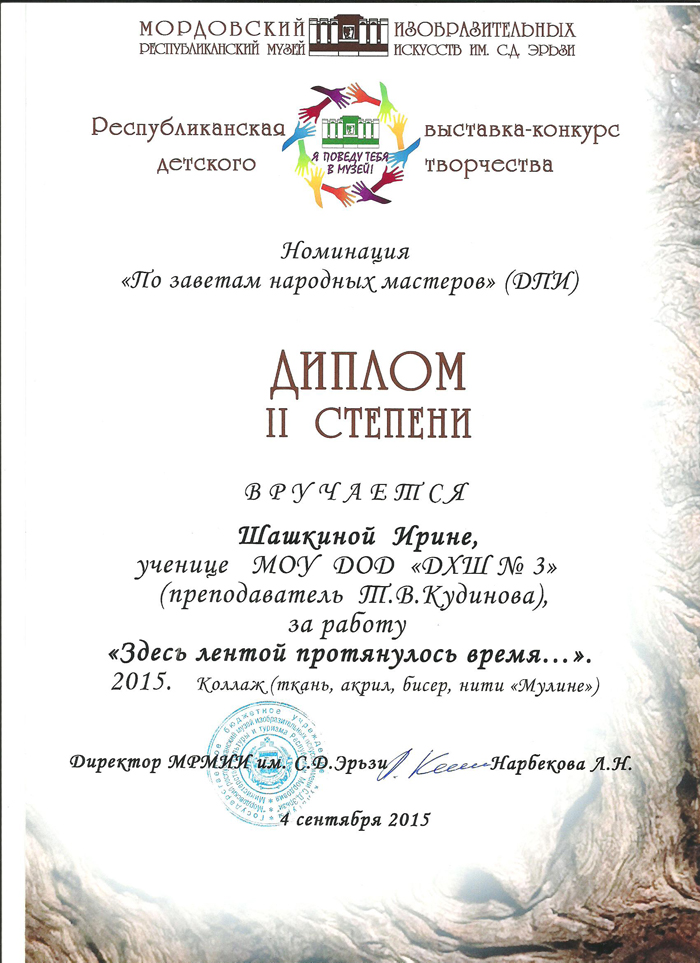 6. Количество учащихся (коллективов), принимающих участие в конкурсах, фестивалях, выставках различного уровня за межаттестационный период.
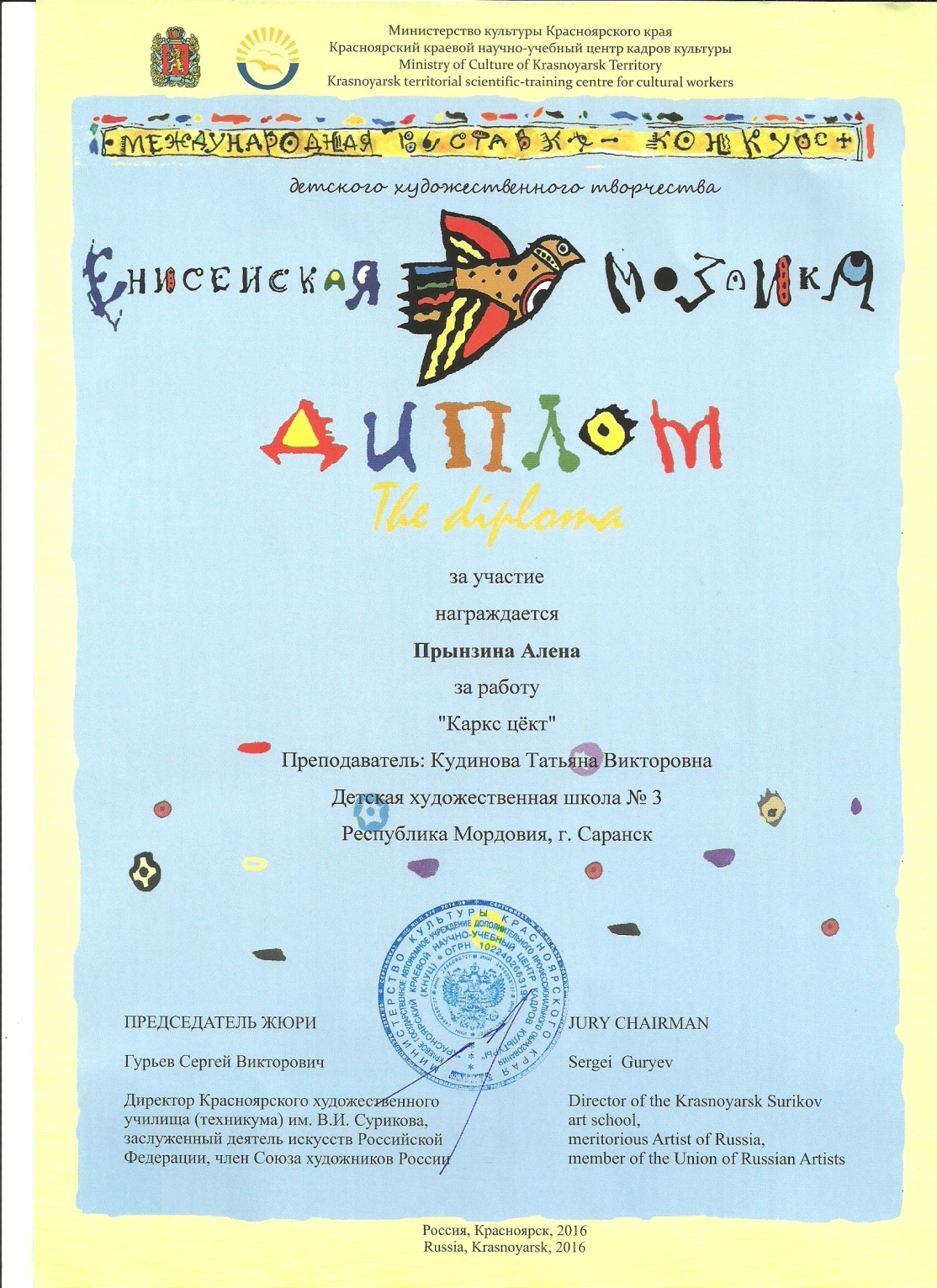 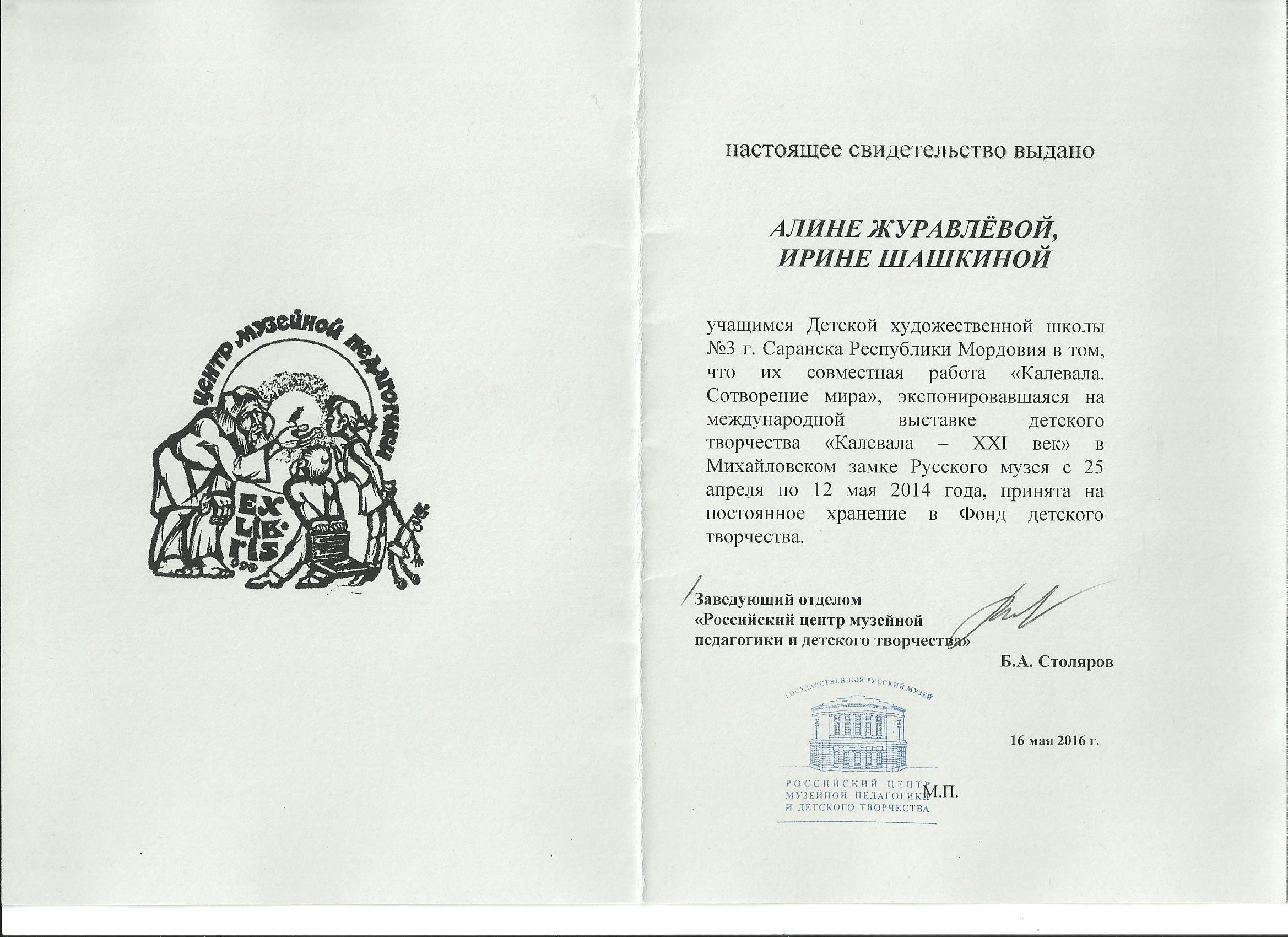 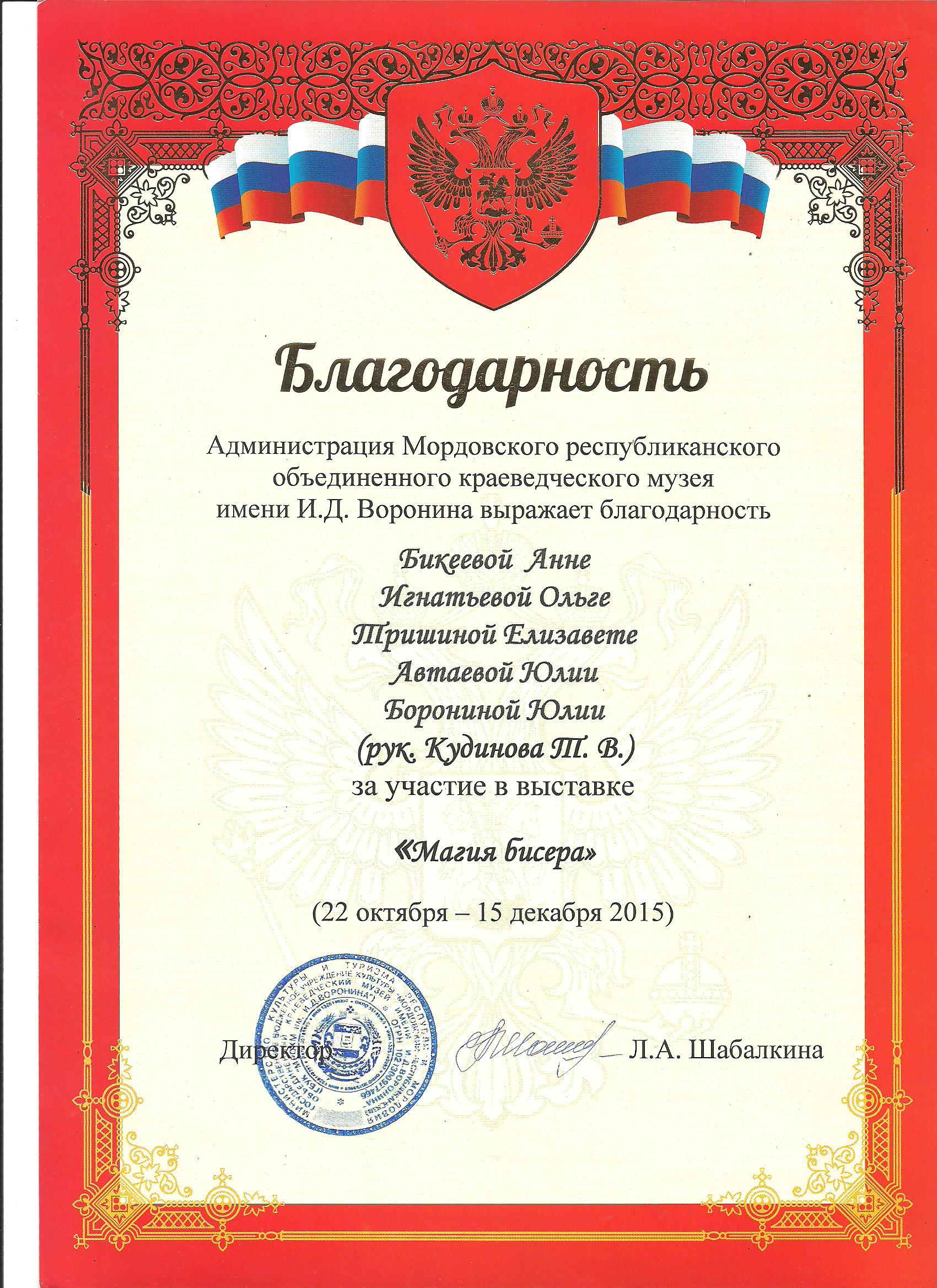 7.Участие преподавателя или учащихся в мероприятиях концертно-просветительского, художественно-творческого характера.
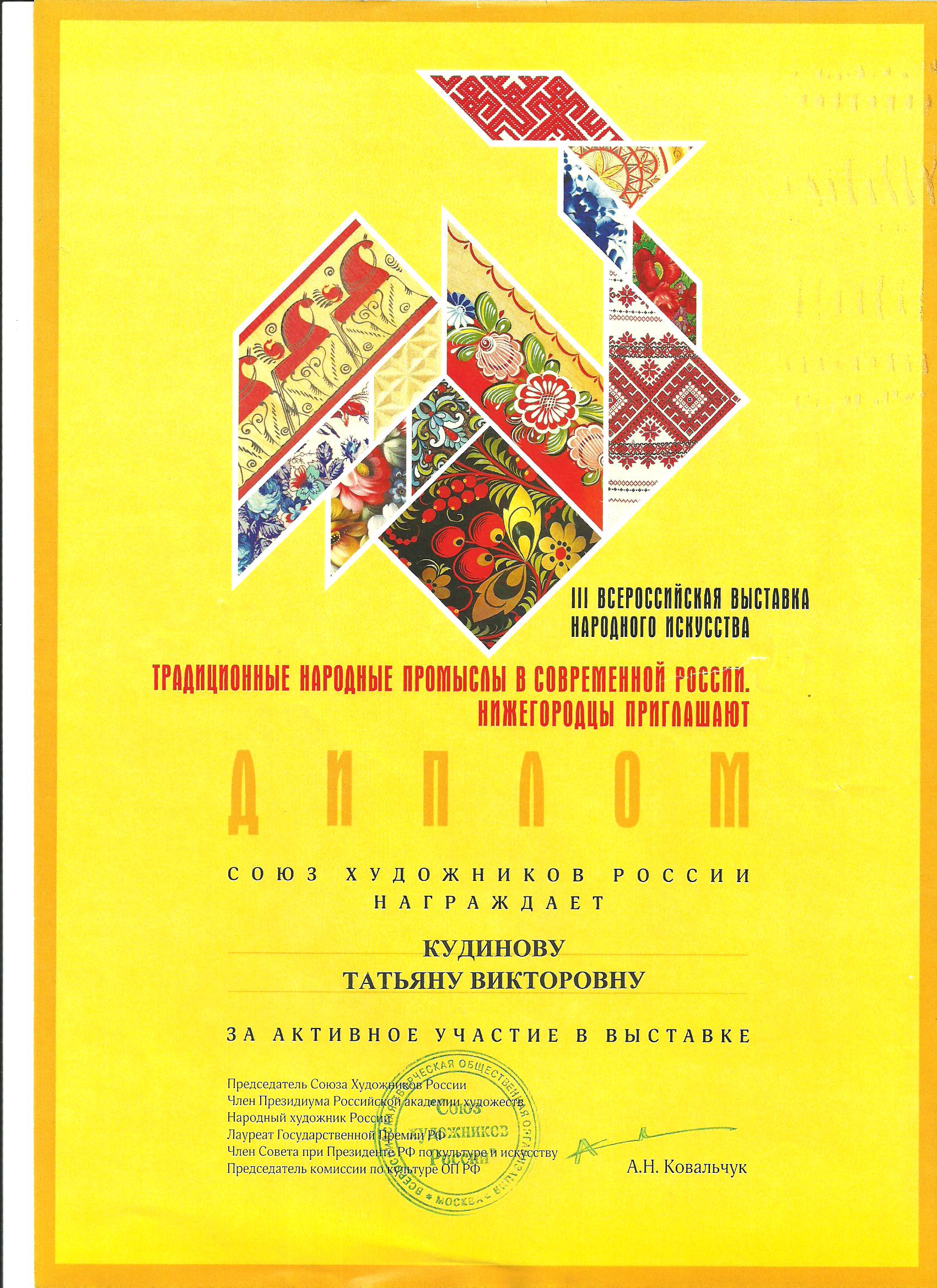 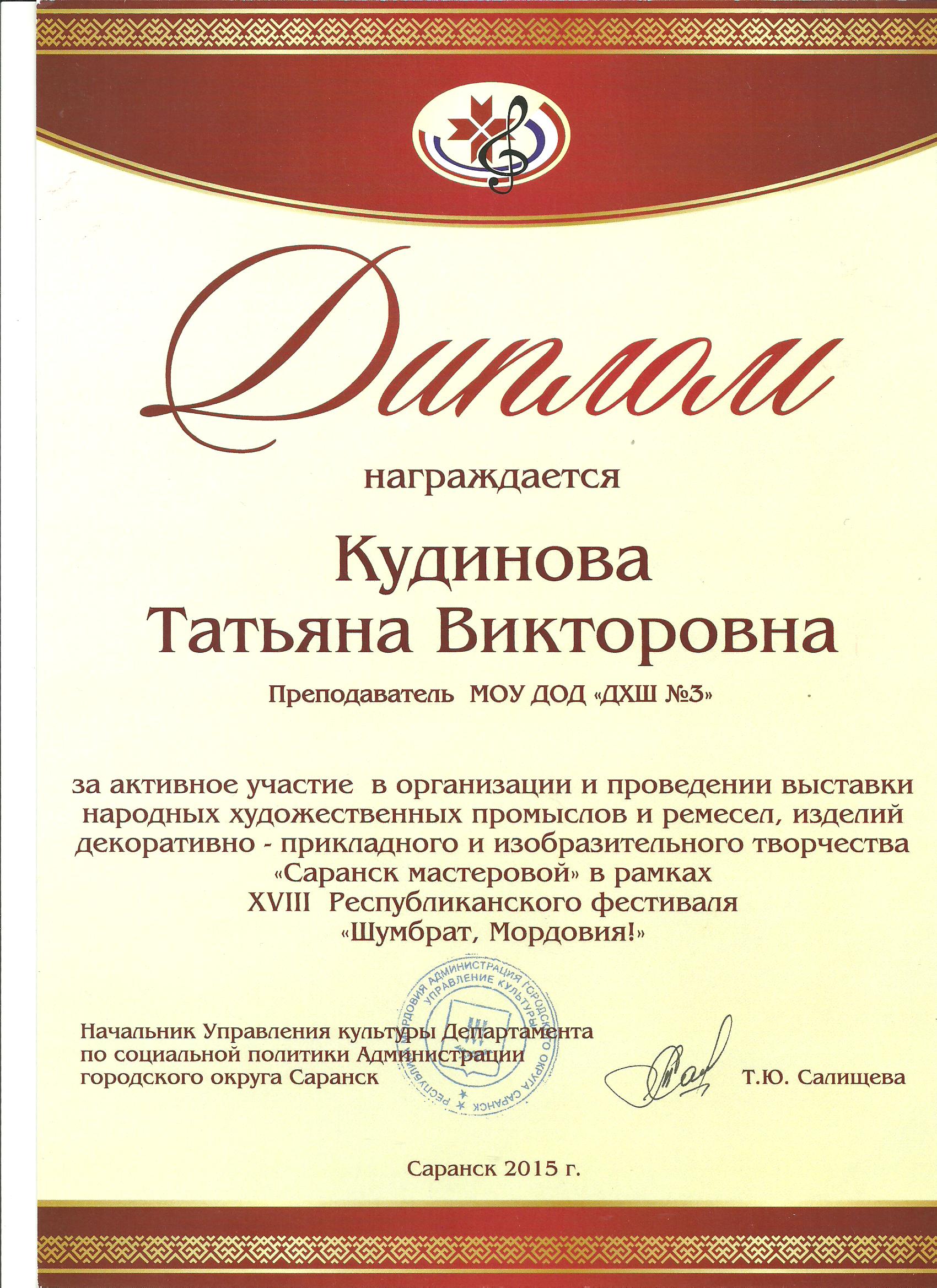 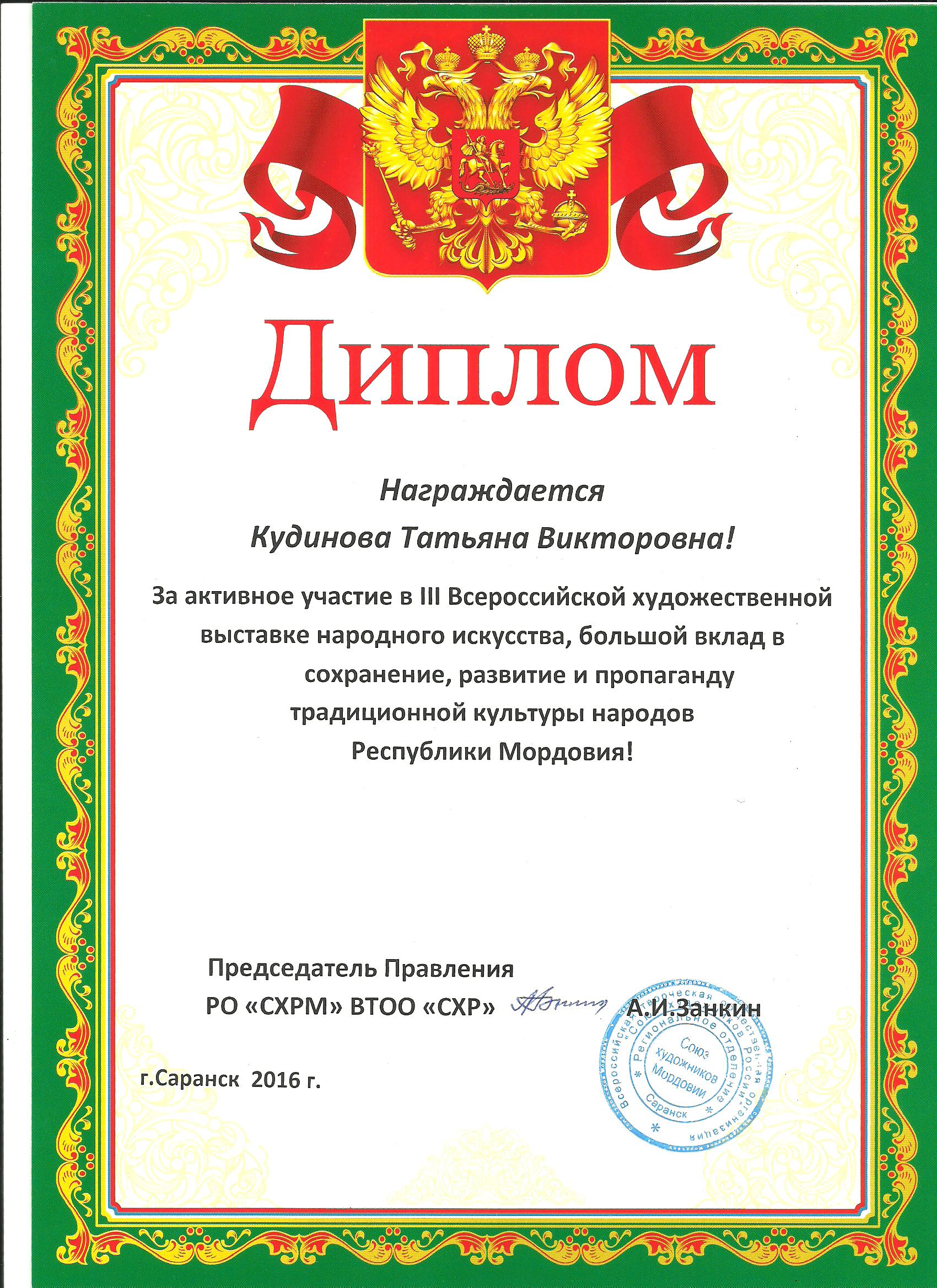 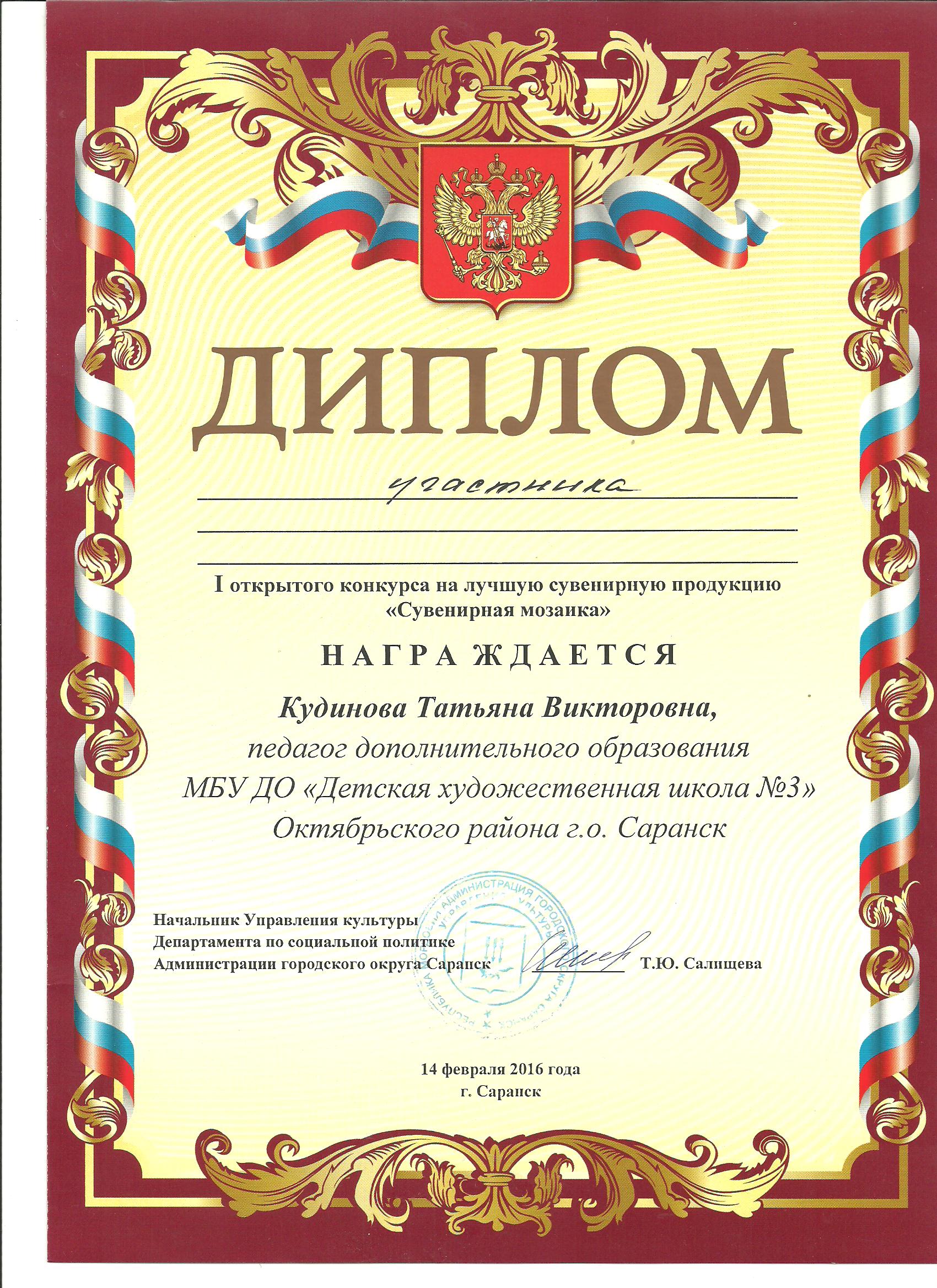 8. Поступление учащихся в ССУЗы и ВУЗы за межаттестационный период.
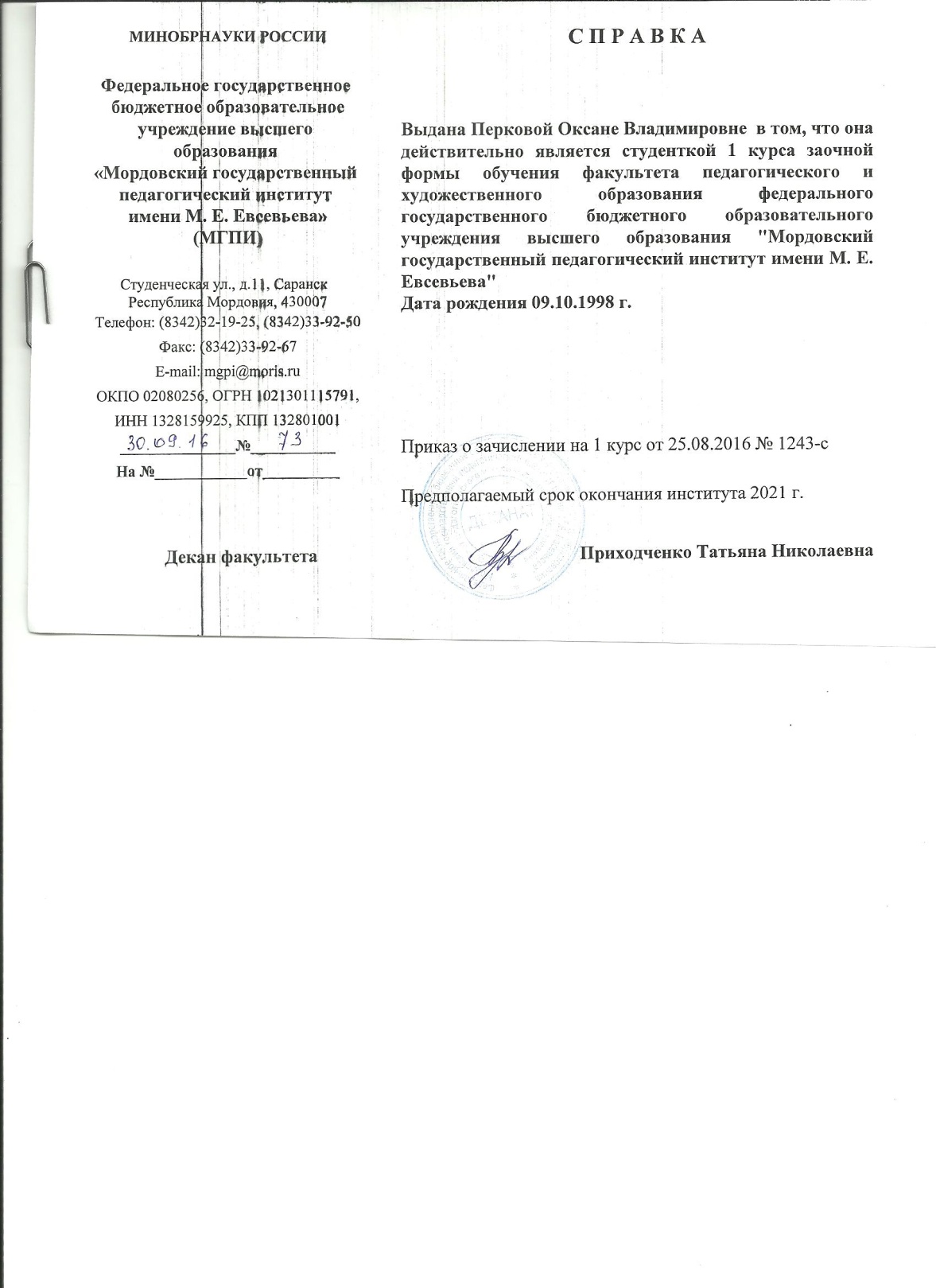 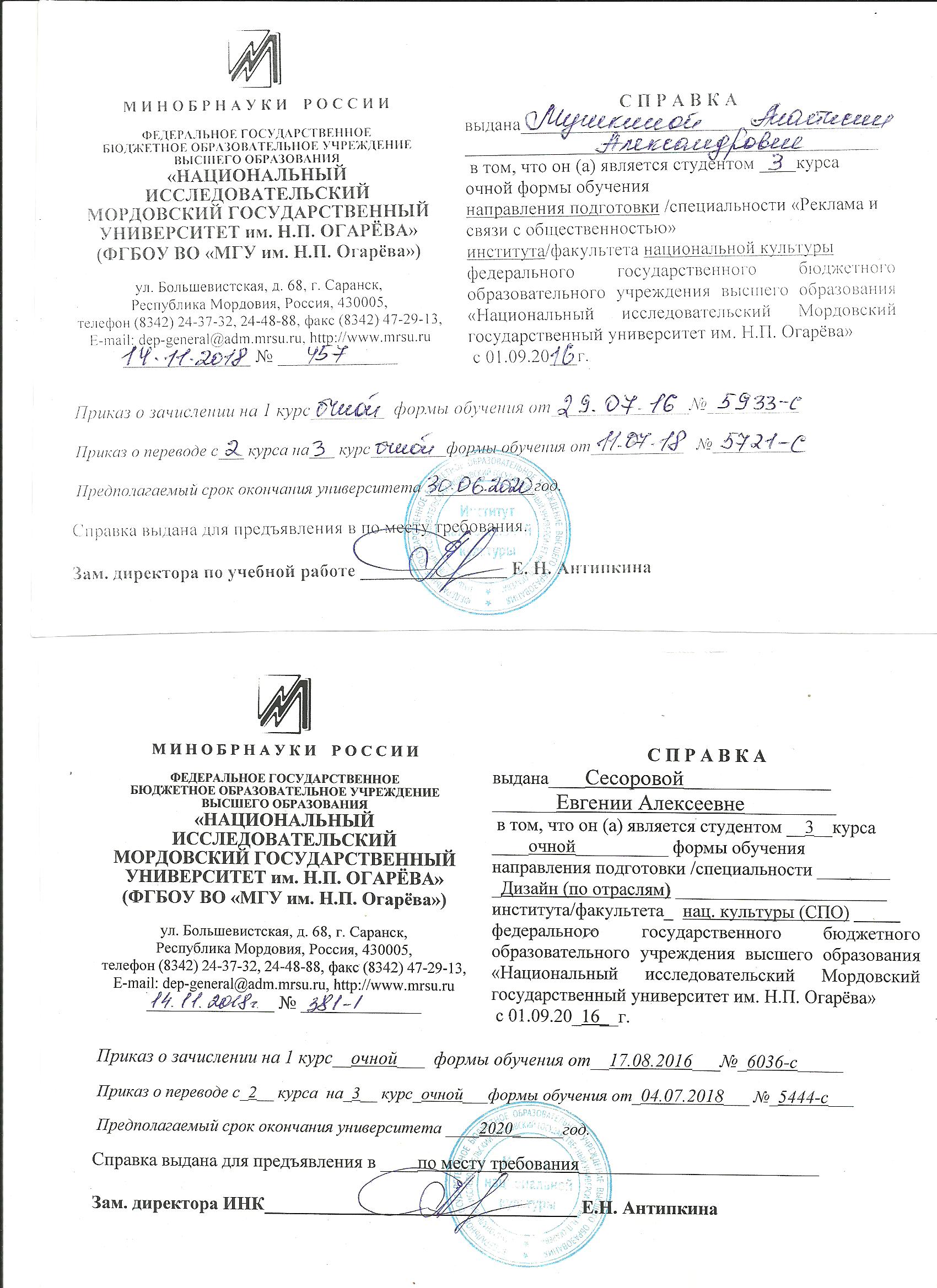 9.Наличие авторских учебно-методических пособий.
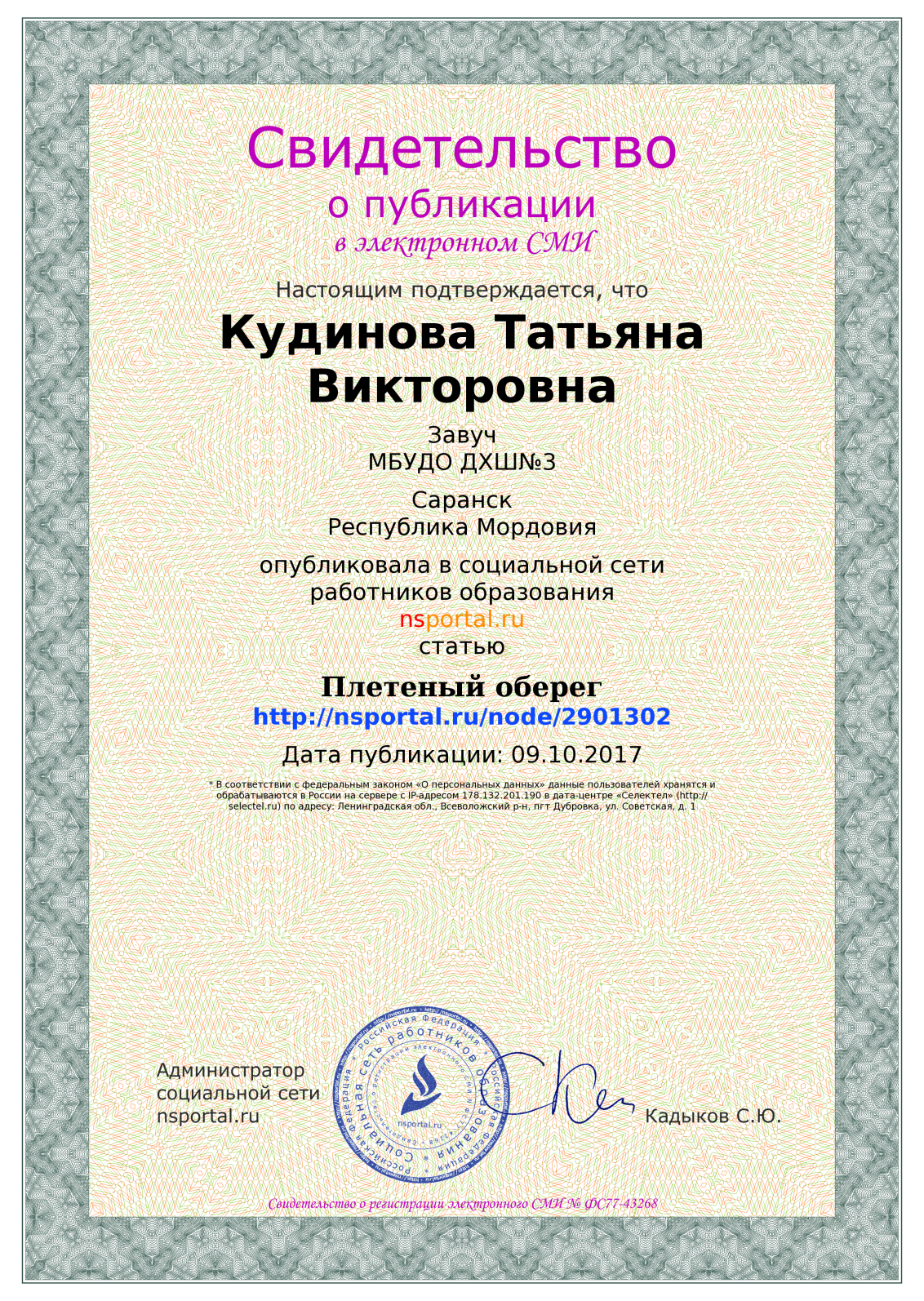 Признание высокого профессионализма, в т.ч.: наличие грамот, благодарственных писем, полученных за работу преподавателя   (за межаттестационный период)
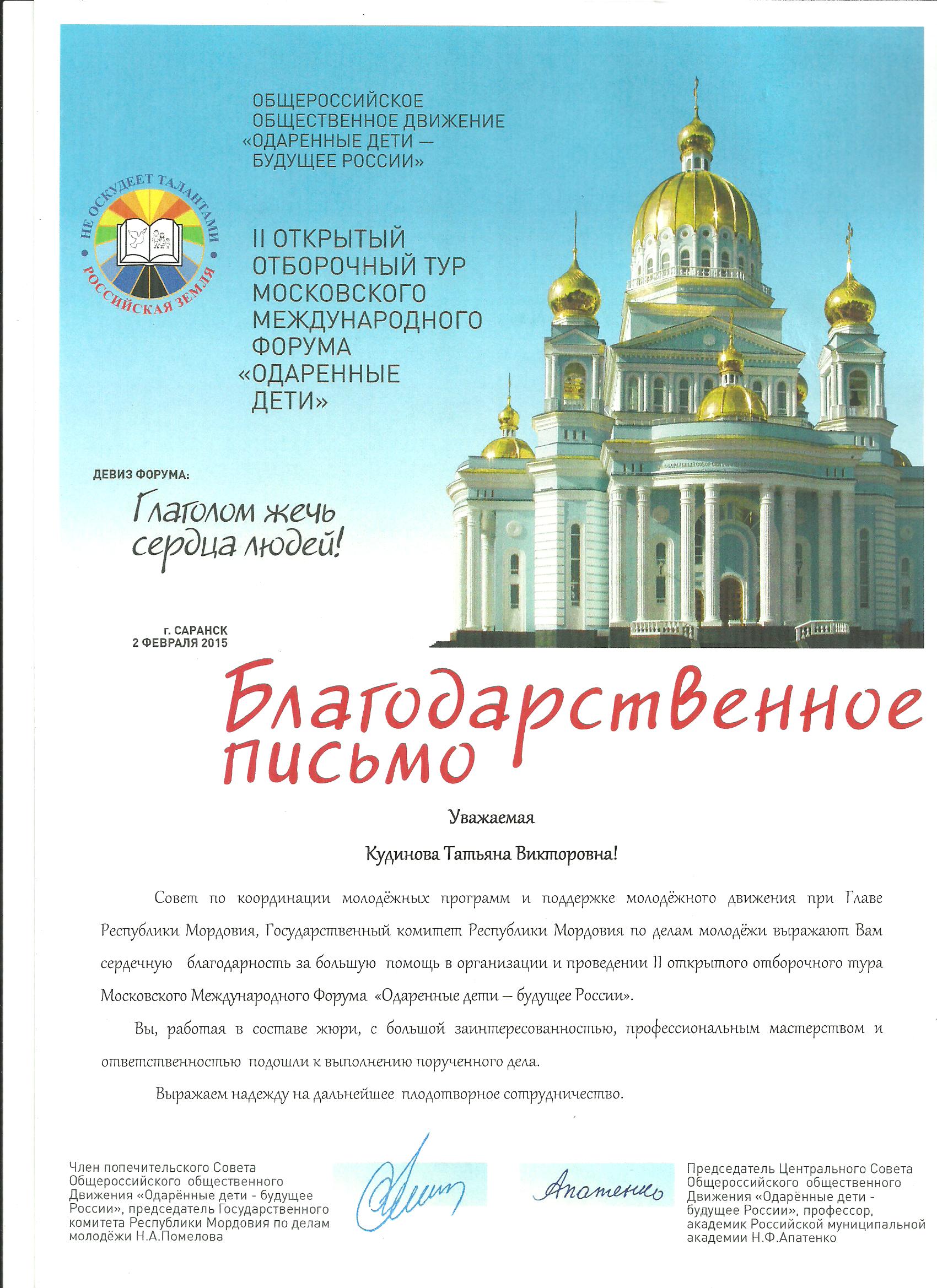 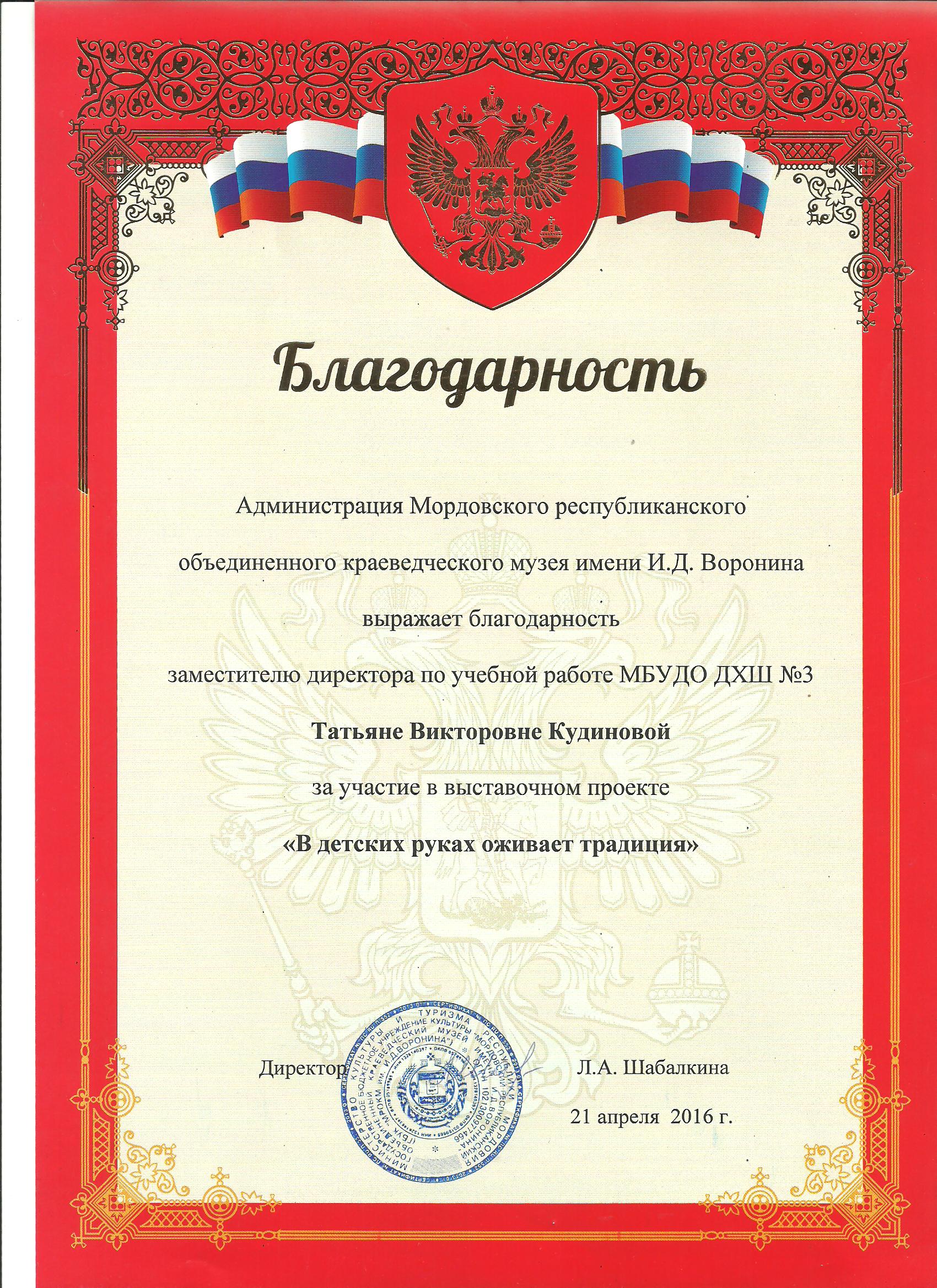 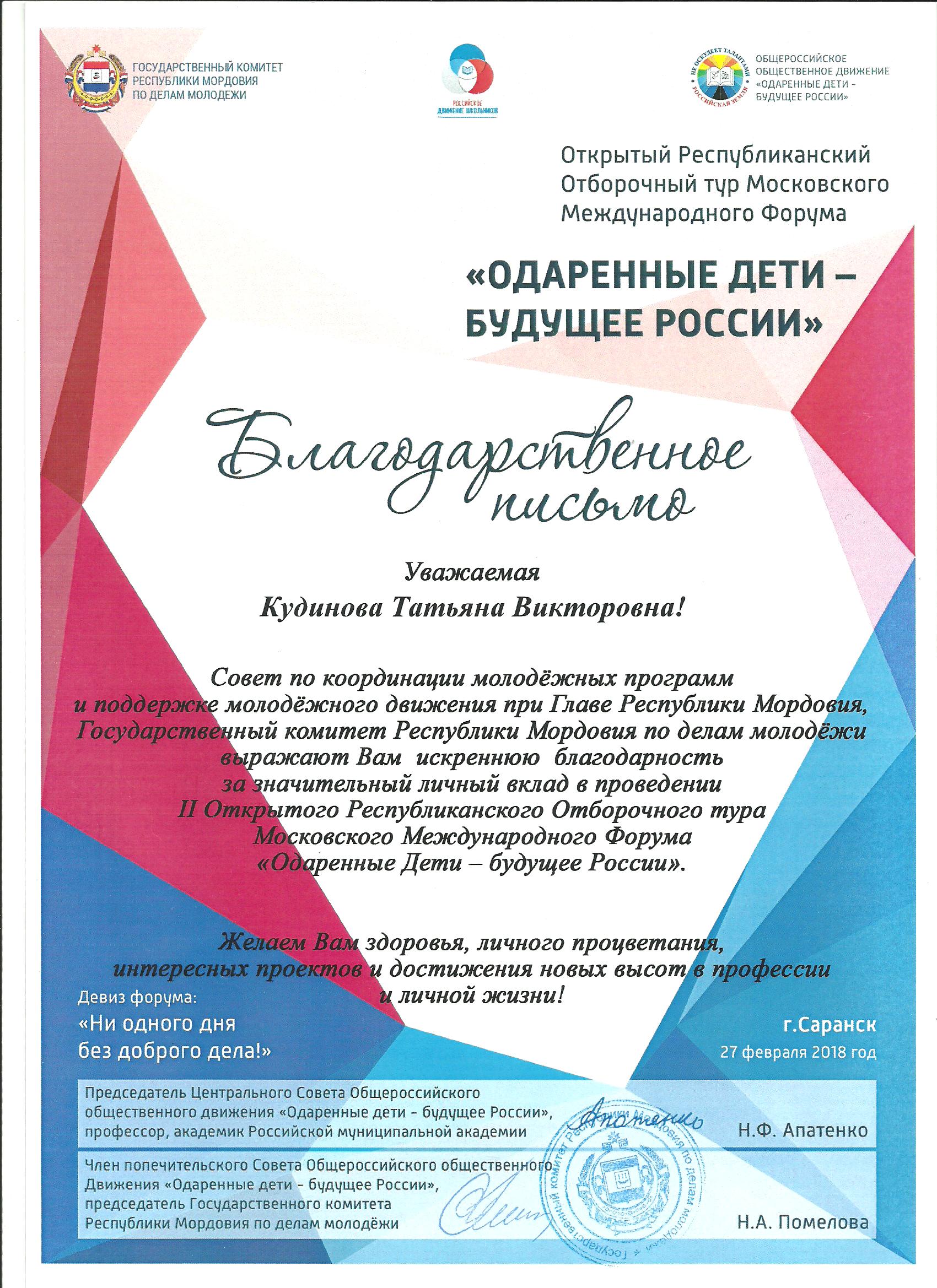 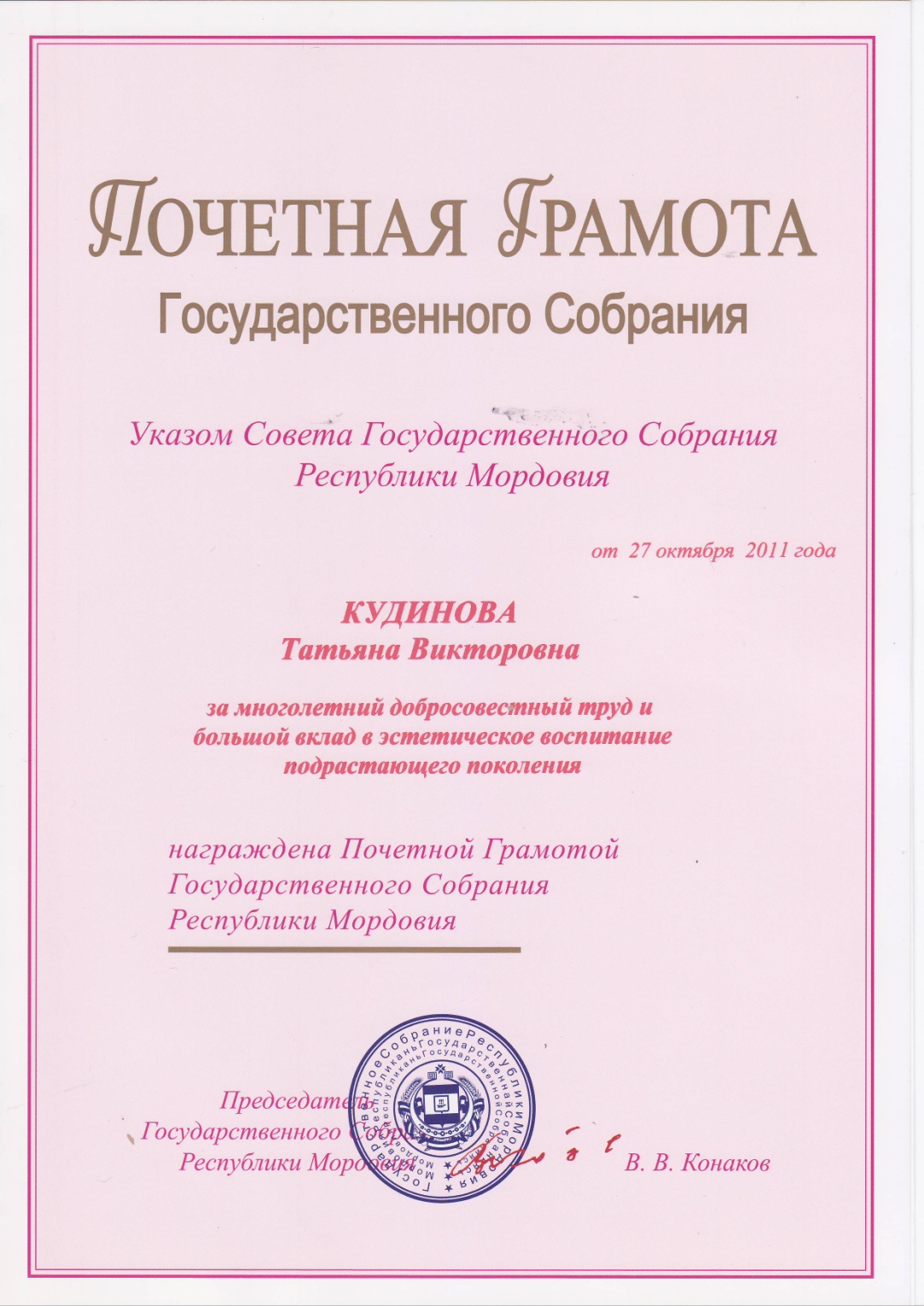 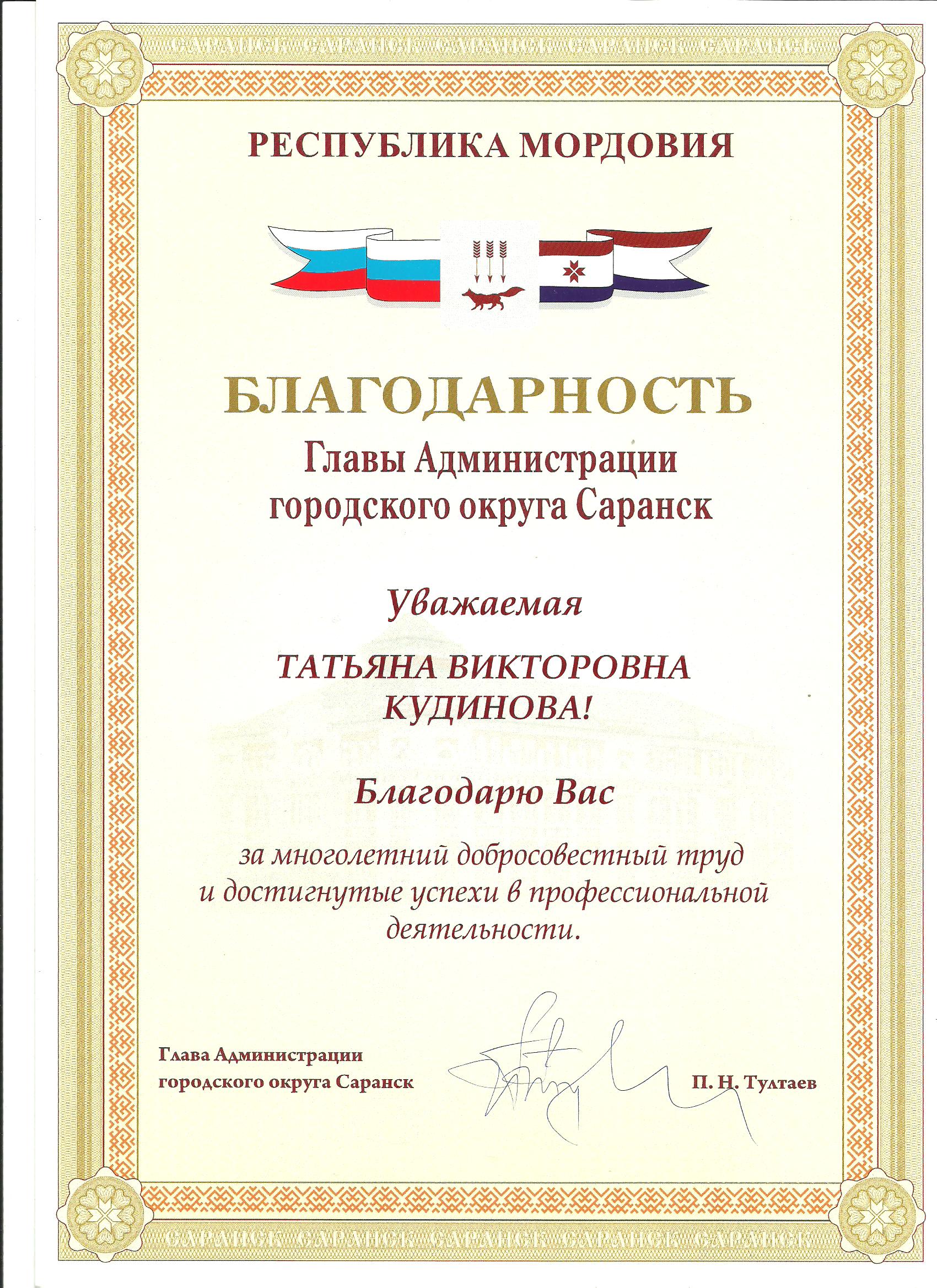